Fig. 1 Meta-analytic summary of 10 randomized, comparison trials in seven studies of short-term efficacy of ...
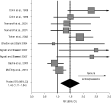 Int J Neuropsychopharmacol, Volume 16, Issue 7, August 2013, Pages 1673–1685, https://doi.org/10.1017/S1461145713000023
The content of this slide may be subject to copyright: please see the slide notes for details.
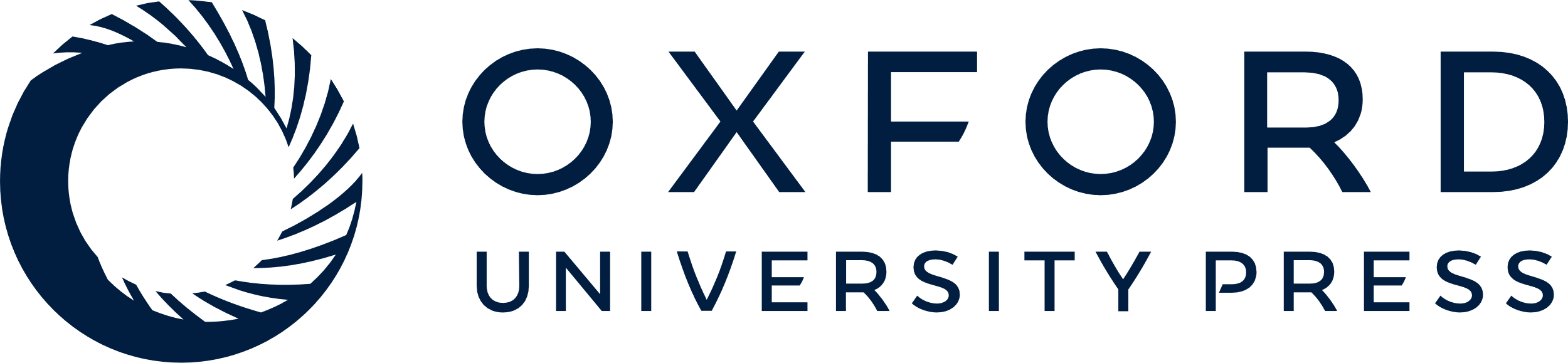 [Speaker Notes: Fig. 1 Meta-analytic summary of 10 randomized, comparison trials in seven studies of short-term efficacy of antidepressants vs. placebo controls in acute bipolar depression (reports summarized in Table 1). Horizontal bars = 95% confidence intervals (CI); vertical solid bar = null value [response-rate ratio (RR) = 1.0] and dotted line = pooled drug/placebo RR; box size is proportional to the weight of each trial. The overall drug/placebo response (typically ⩾50% improvement in depressive symptom ratings) rate ratio (RR; black diamond) was 1.43 (95% CI 1.11–1.84), a significant difference (z = 2.76; p = 0.006), with an estimated number needed to treat (reciprocal of response-rate difference) of 6.1 (95% CI 3.6–20.5).


Unless provided in the caption above, the following copyright applies to the content of this slide: © CINP 2013]